The Transforming AliceA Literature and Its Story
Zhu Xinwei 
Department of Literature, Film and Theatre Studies
University of Essex
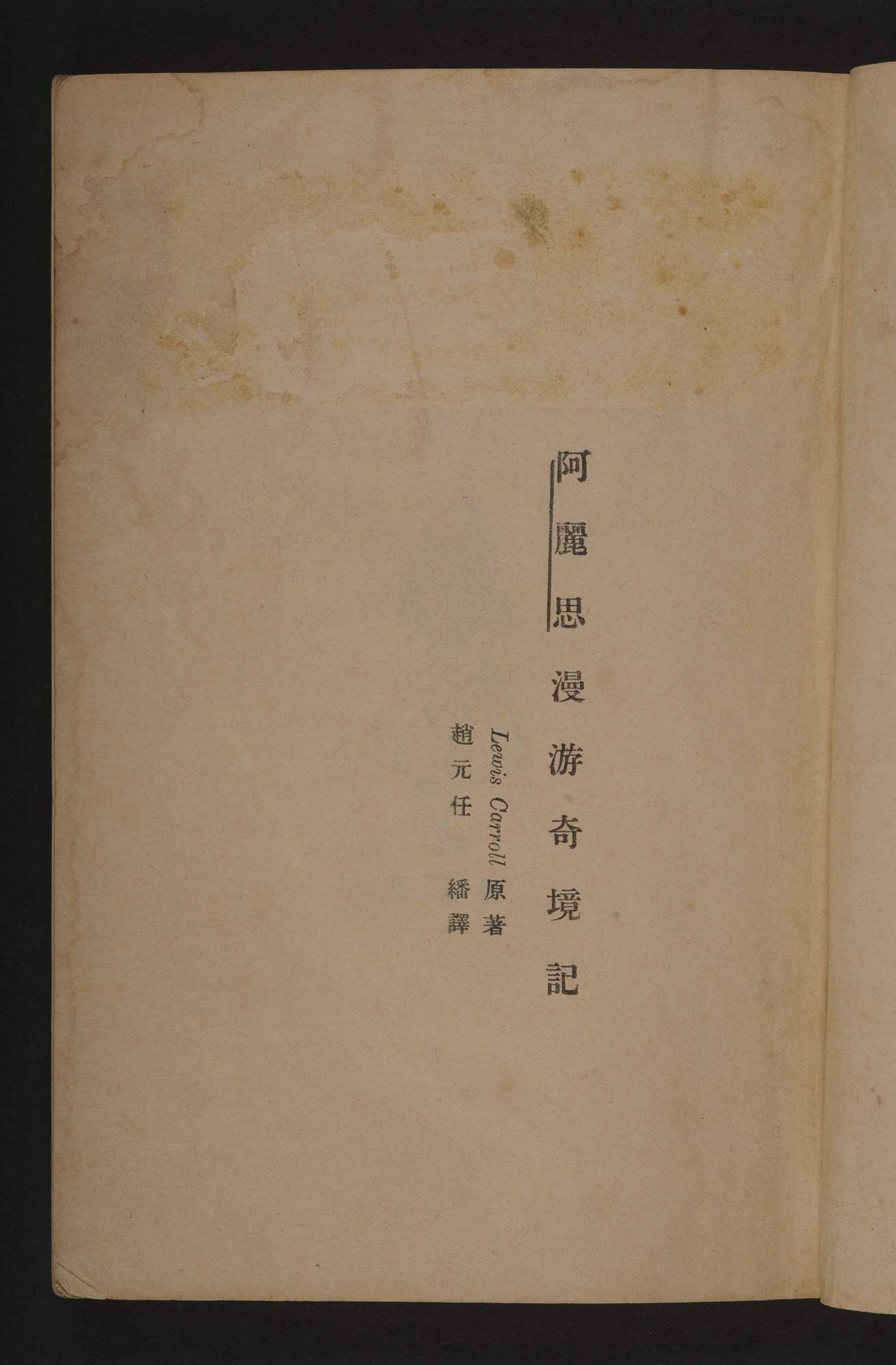 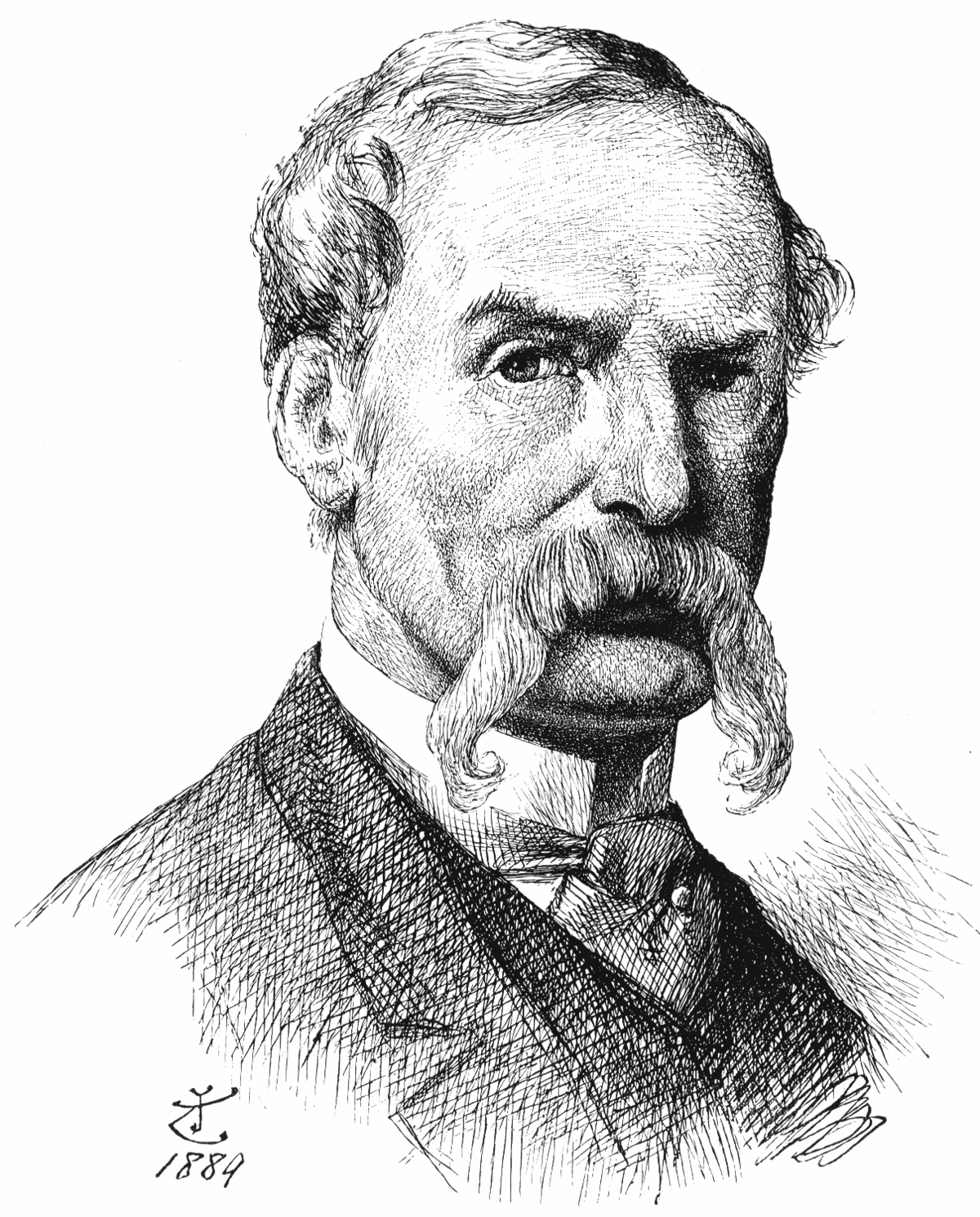 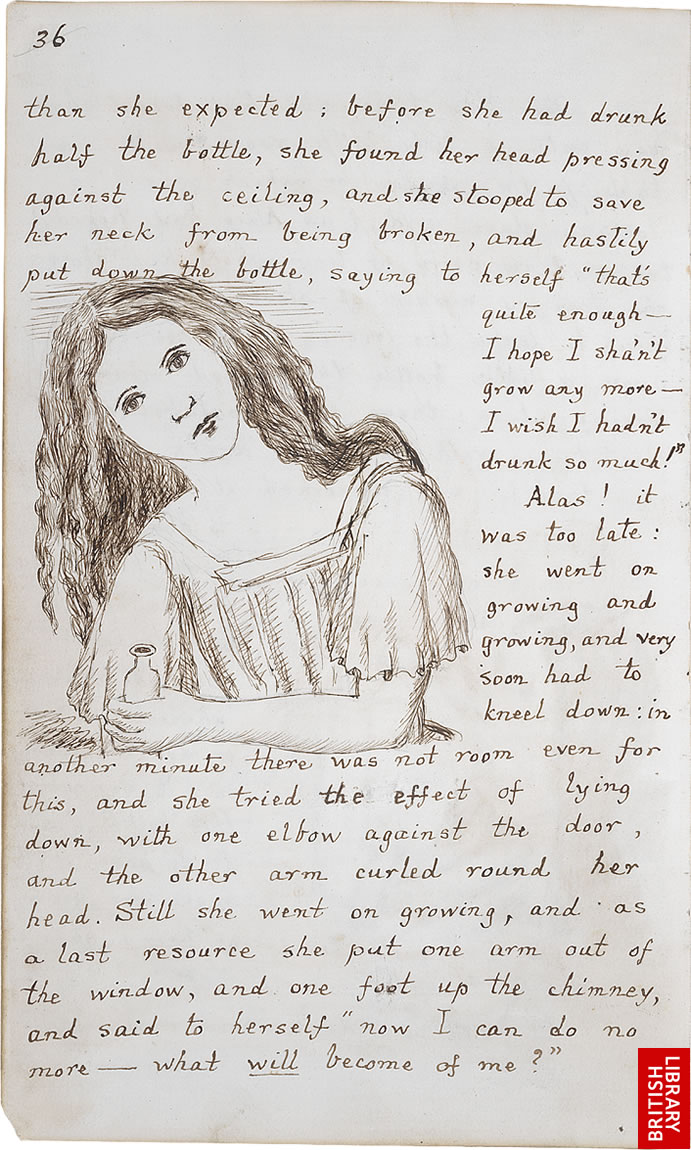 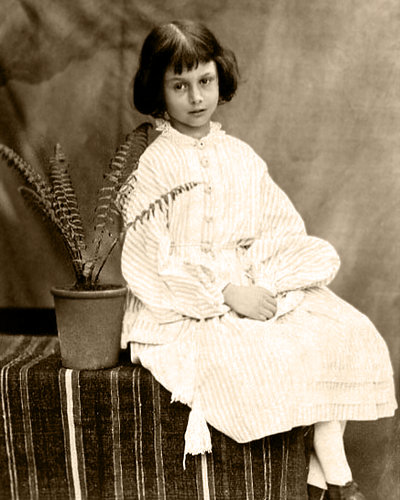 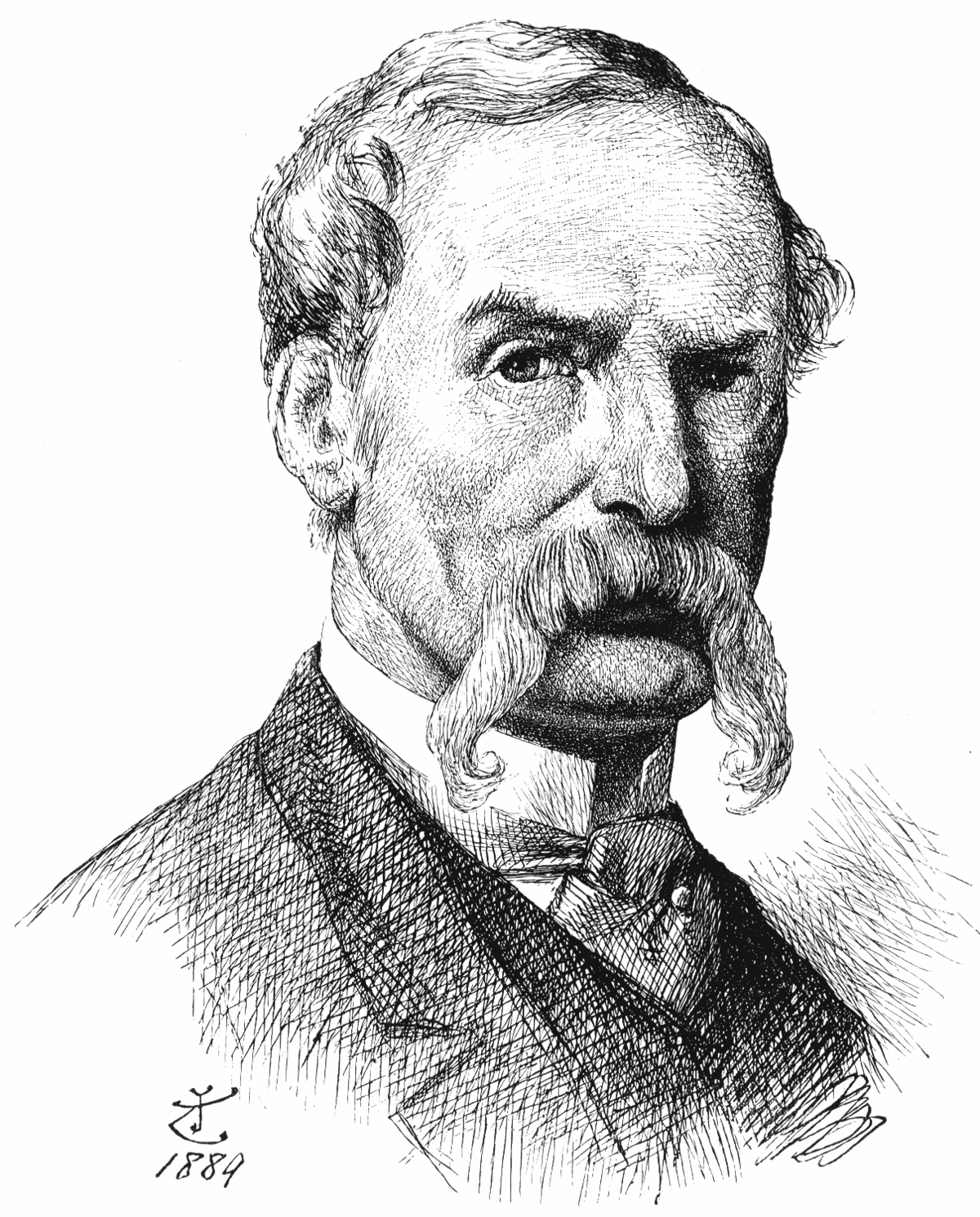 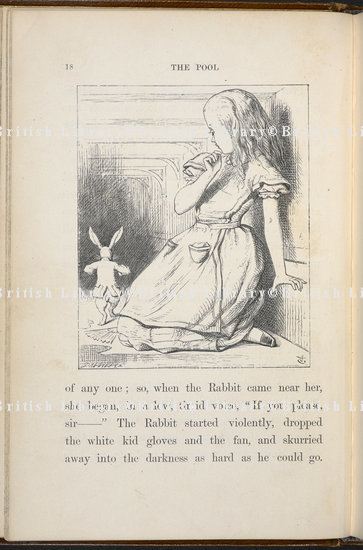 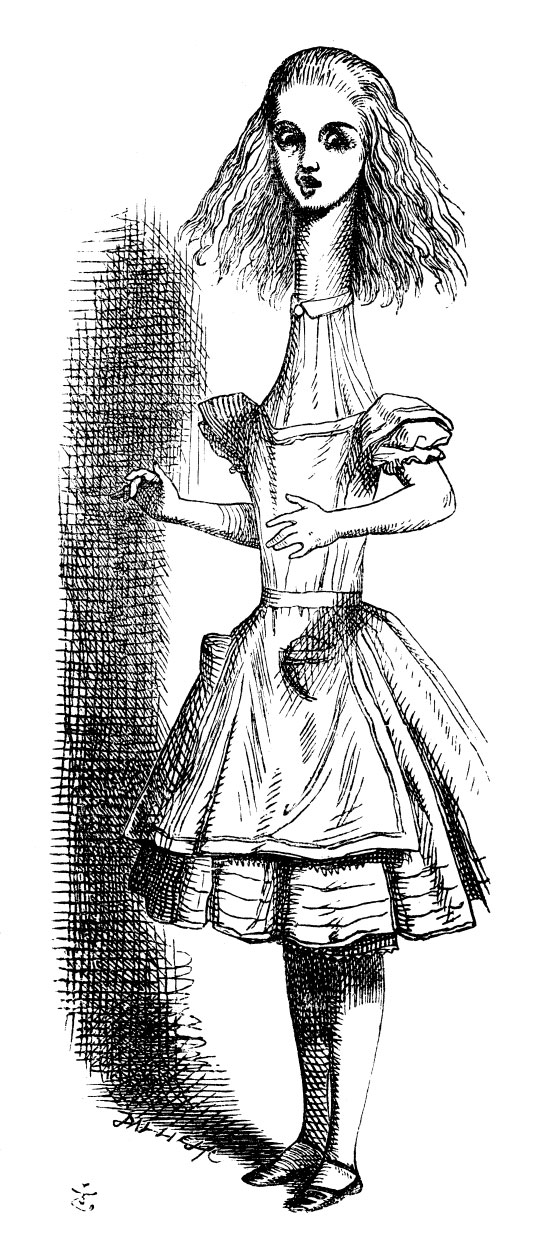 The Ugly Duchess
The Grotesque Old Woman

Quentin Matsys
Oil on Oak Panel
1513
Alice in Wonderland
Oil on canvas
George Dunlop Leslie (1835-1921)
1879
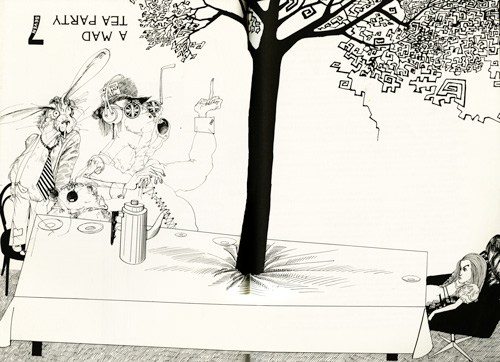 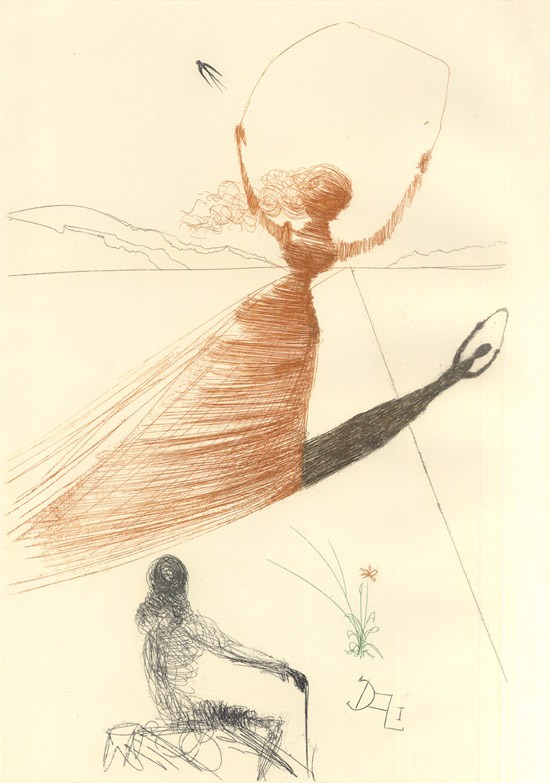 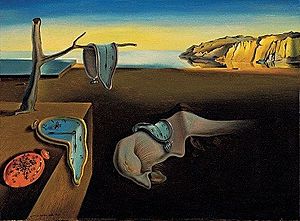 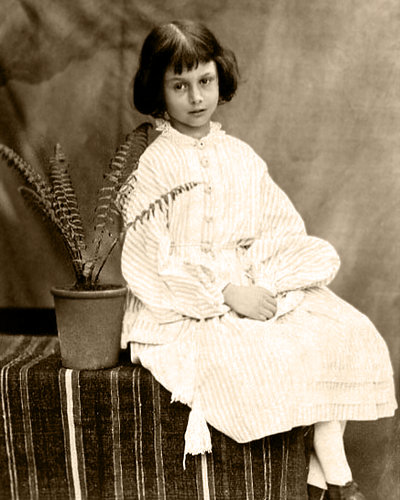 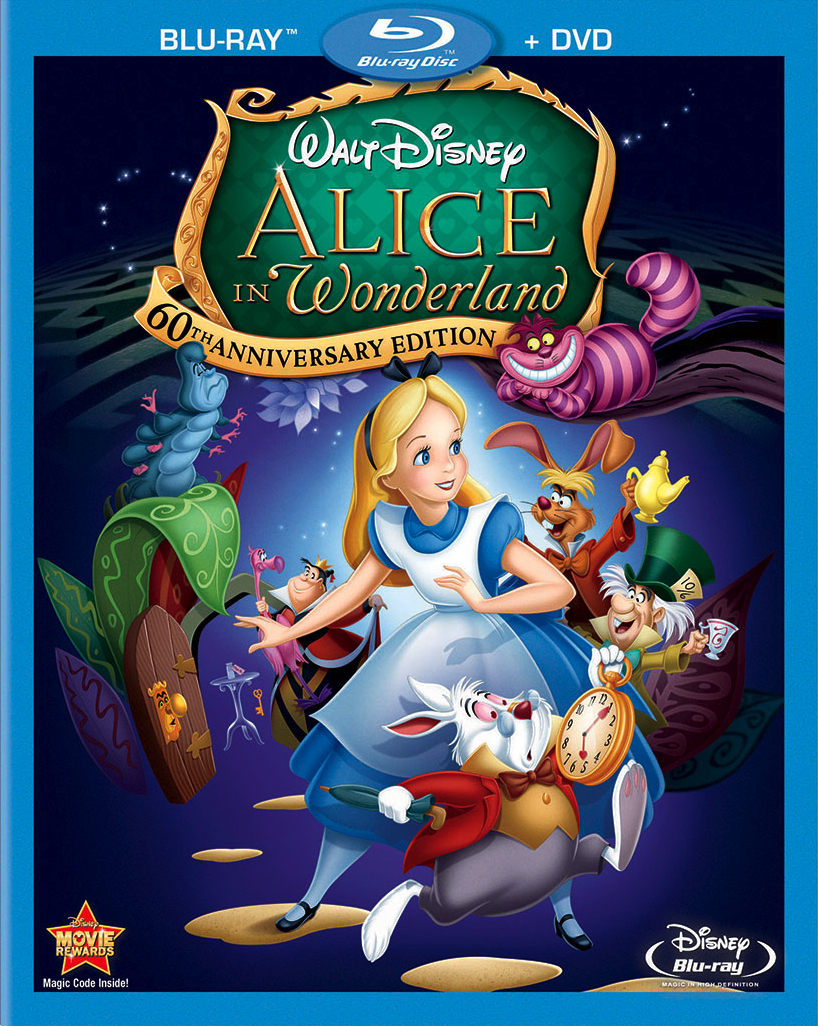 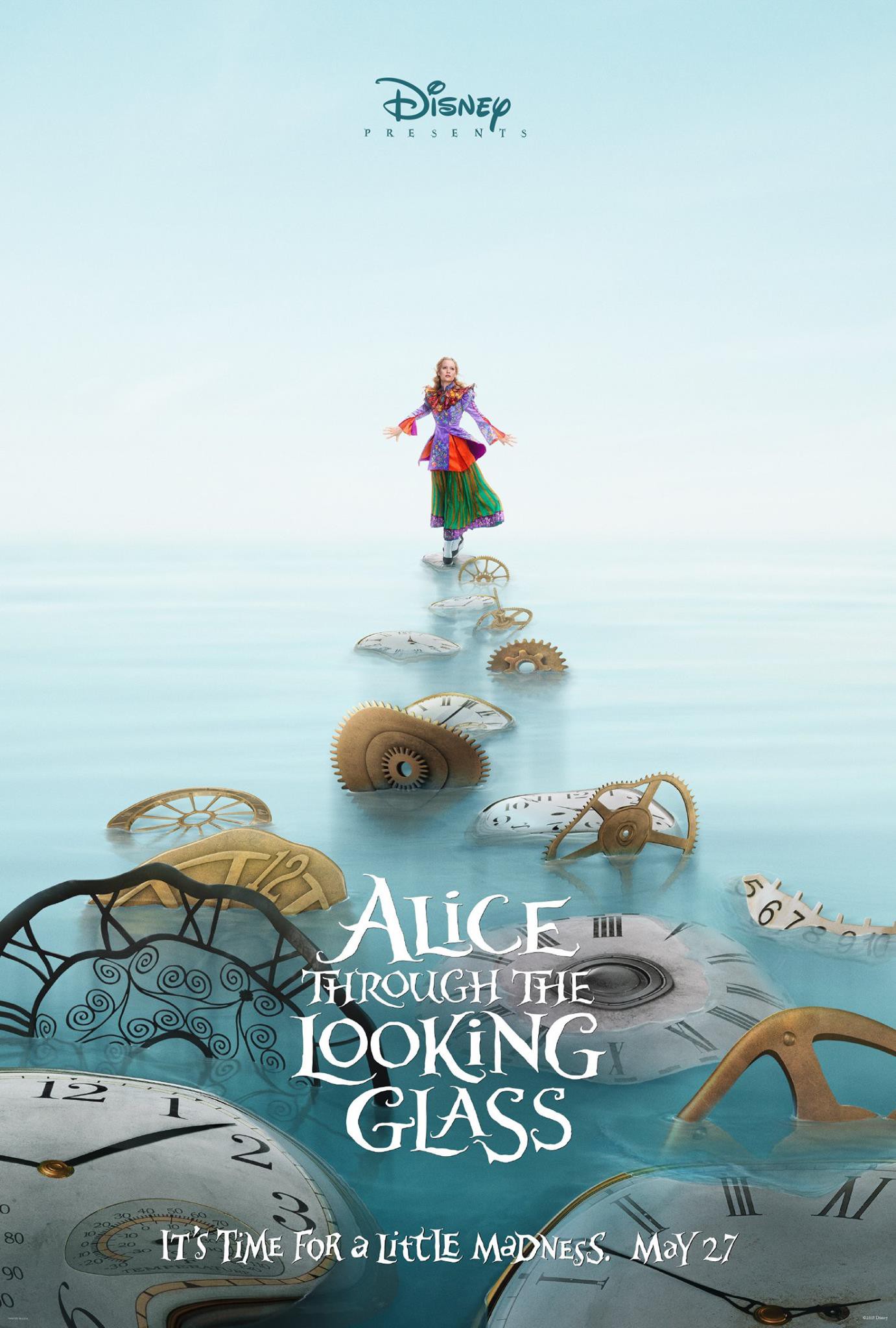 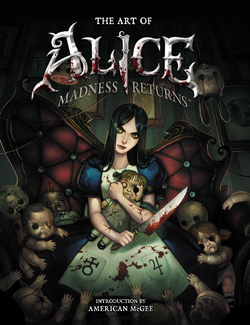 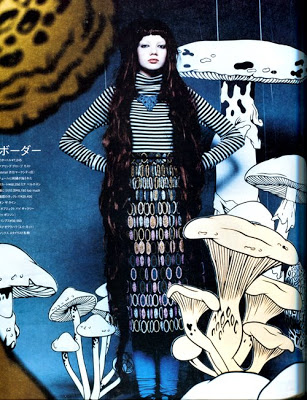 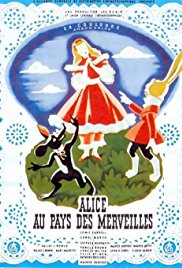 Alice in Wonderland 1903: https://www.youtube.com/watch?v=zeIXfdogJbA
https://www.youtube.com/watch?v=tIFEIVkYSnw&pbjreload=10
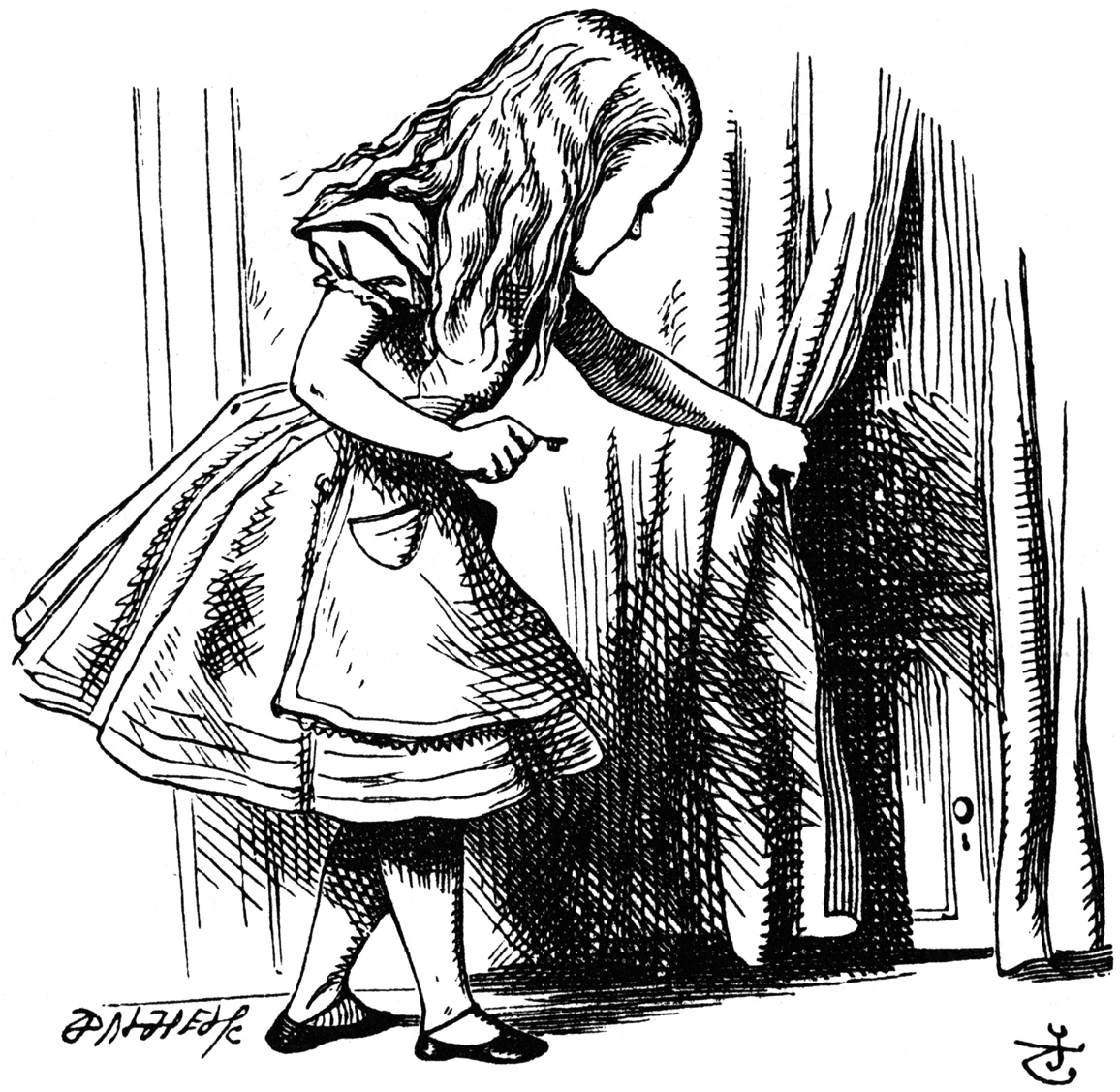 Alice in Wonderland (1931) https://www.youtube.com/watch?v=AbeNblCjQ7c&t=17s&pbjreload=10
Alice (1988) https://www.youtube.com/watch?v=3MLafk3imk4
Alice in Wonderland (1966) http://www.dailymotion.com/video/xg8sb3